Cohesion of Translated Language
Ibrahim Alasmri
SYDNEY UNI
The Practice of Translation
Go far back in record history

Translating of cultural & religious texts & concepts

Cicero & Horace (1st Century BC)
St Jerome (4th Century )
Islamic Translation (7th Century)
Study of Translation Field
Developed in an academic discipline only in later part of (20th Century)

Before 20th Century, it was considered as an element of language learning
Translation Studies
"The name and nature of translation studies“
1972 - 1988
Holmes/Toury Map of Translation Studies
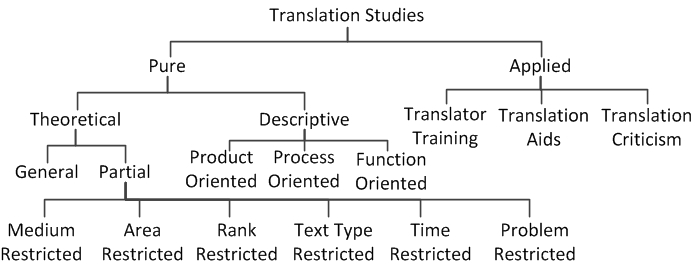 History of Translation Studies
Before 1970s
“Linguistic-Oriented” science of translation – Contrastive Linguistics

The Concept of Equivalence 1950s-1960s
“more systematic analysis – meaning and equivalence ”

Text Type & Text Purpose
“Skopose theory in Germany”
History of Translation Studies
Descriptive Approach1980s
“ Polysystem theory & Literature ”

Gender & Postcolonial research 1990s

Discourse Analysis 1990s
“ Halliday systematic functional model”
Was employed in many works such as;
Translation Quality Assessment (House)
In Other Word (Baker)
Discourse & Translator (Hatim & Mason)
Discourse Analysis
1990s , came to prominence in Translation Studies.

“Systemic Functional Linguistics (SFL)” 

Textual meaning & its frameworks.
(thematic progression, theme & rheme, and cohesion)
Cohesion
cohesion model.

Its definition & patterns. 

My research project
References 

Abdul-maqsod, H. (2007). Cohesion; Foundations and Objectives. Paper presented at the The Third International Conference, Faculty of Dar Al Uloom, Minia University. 
Al-Jubouri, A. & Knowles, F. (1988). A Computer-assisted Study of Cohesion Based on English and Arabic Corpora: An internet report, in Proceedings of the 12the international ALLC, Congress, Geneva: ALLC. 
  Baker, M. ( 2011). In Other word - A Course Book on Translation (2nd edition ed.). London/New York: Rotledge.
 Butt, D., Macquarie University. National Centre for English Language, T., & Research. (2012).Using functional grammar: an explorer's guide. Sydney: National Centre for English Language Teaching and Research, Macquarie University.
Hasan, R., & Halliday, M. A. K. (1976). Cohesion in English (Vol. no. 9.). London: Longman.
Hatim, B., & Mason, I. (1990). Discourse and the translator. London: Longman.
Holes, C. (1984). Modern Arabic: structures, functions, and varieties. New York: Longman.
Munday, J. (2012). Introducing translation studies: theories and applications. Abingdon, Oxon: Routledge.